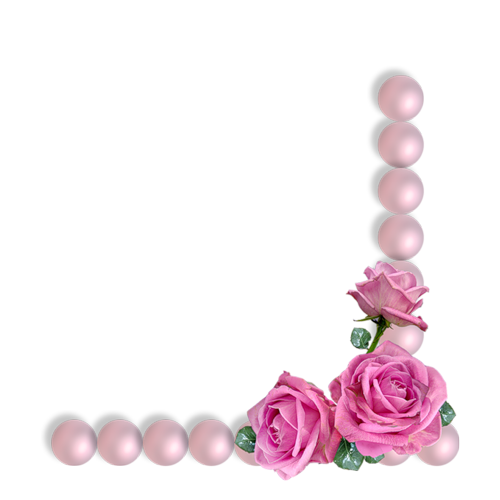 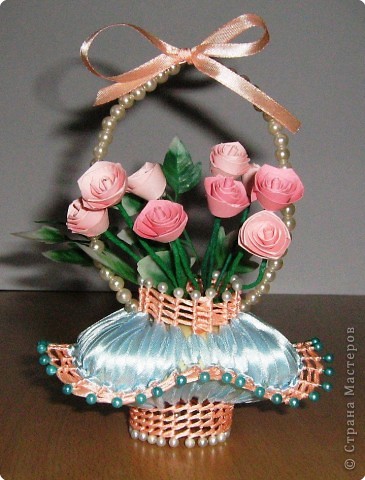 Корзиночка  
к  8  марта
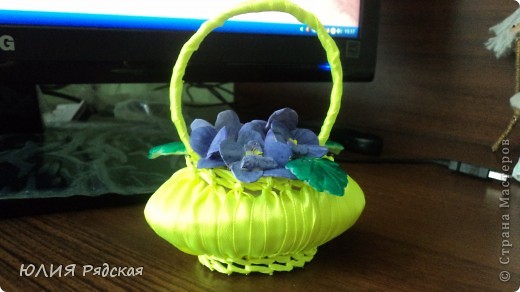 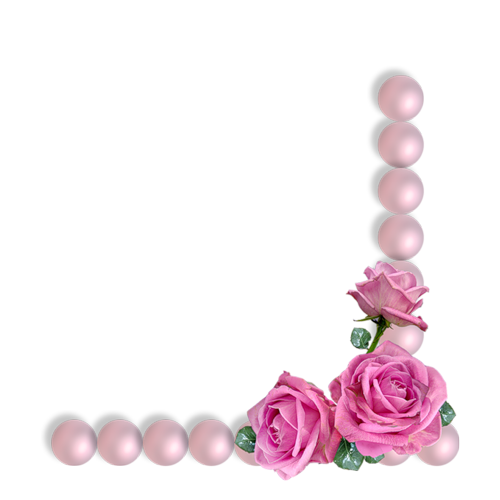 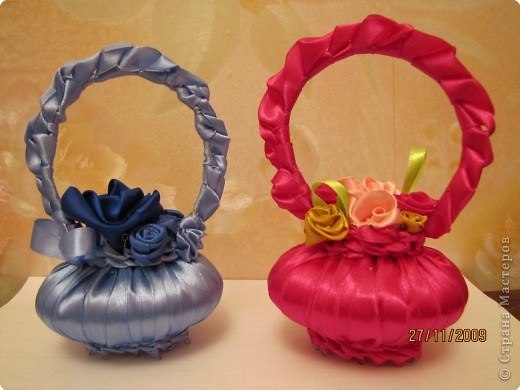 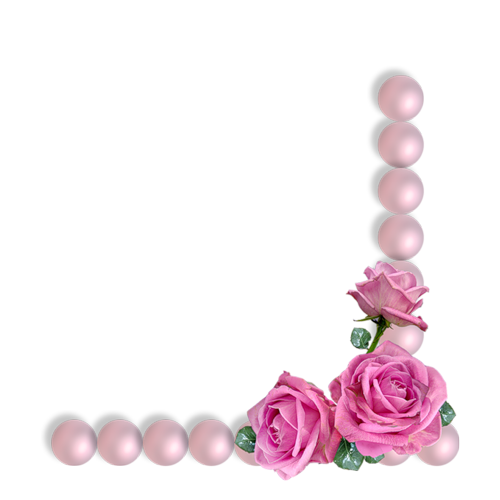 Чудеса  из  мыла и ленточек
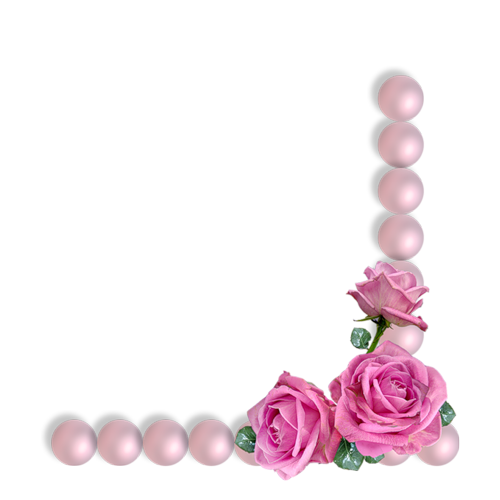 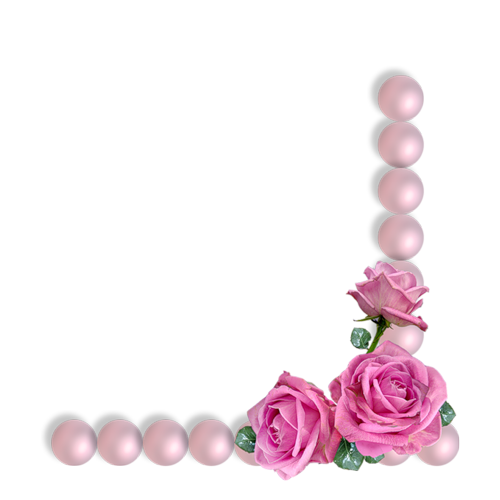 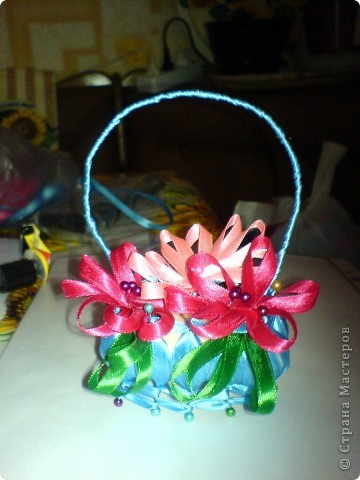 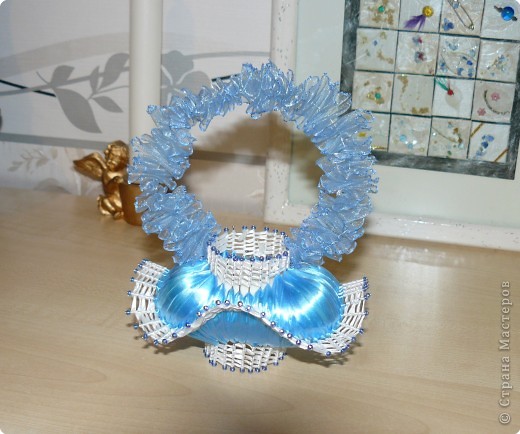 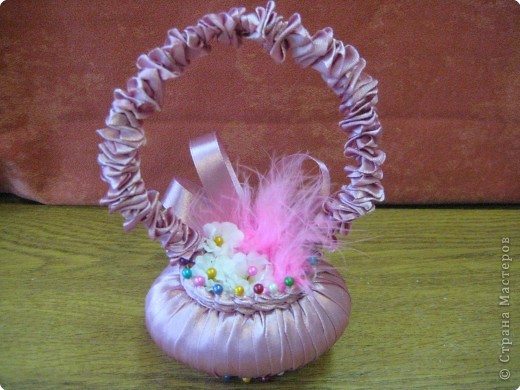 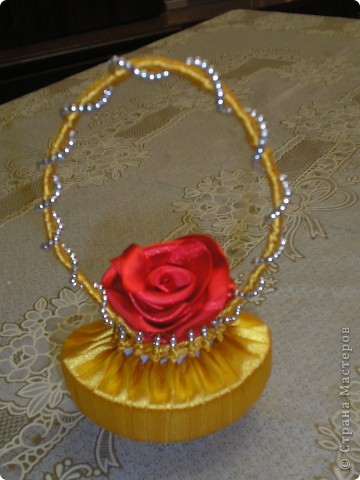 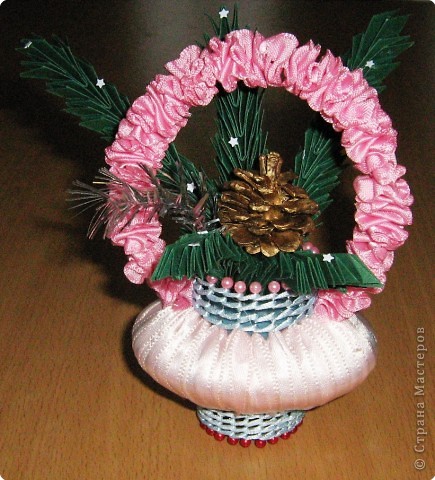 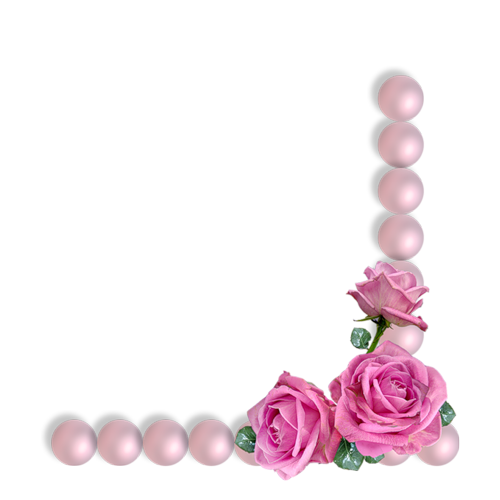 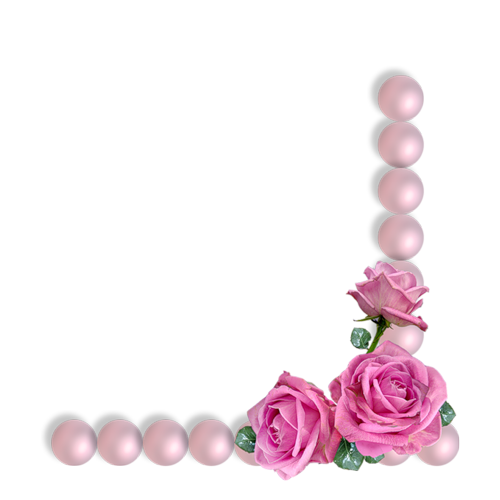 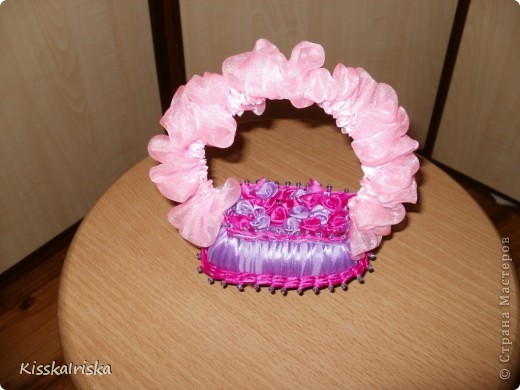 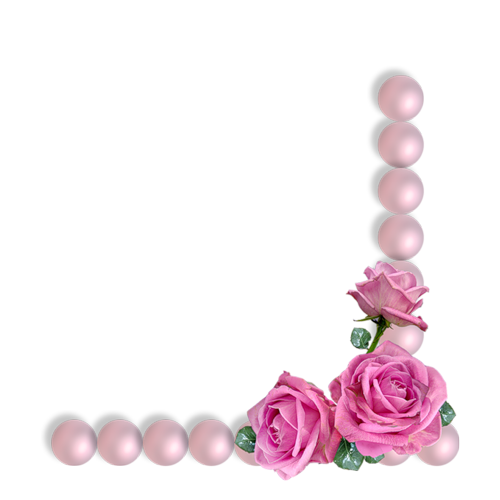 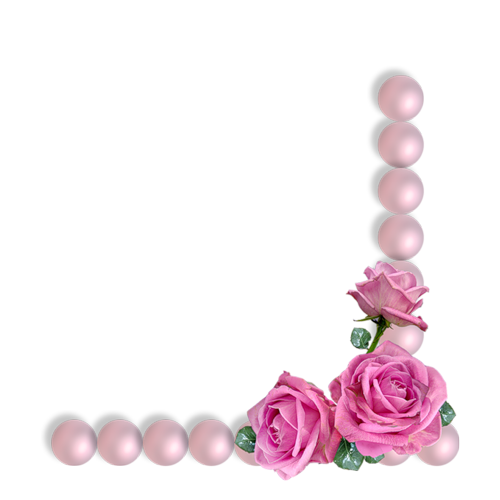 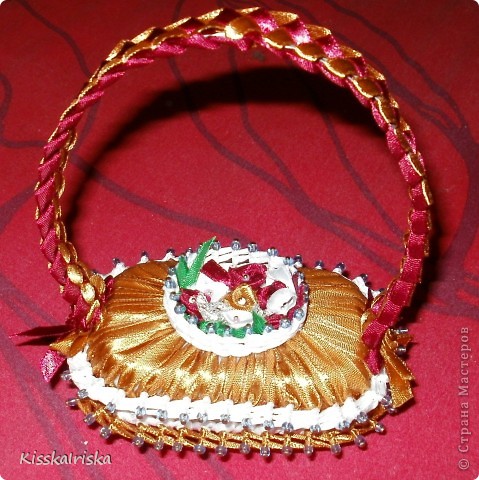 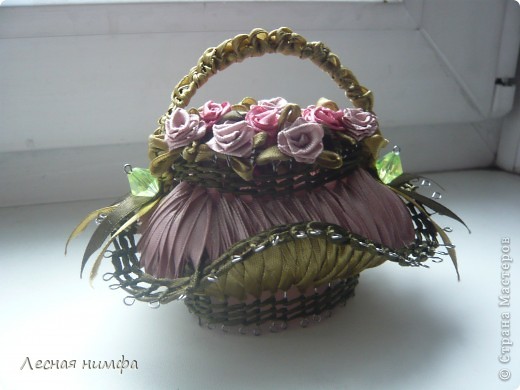 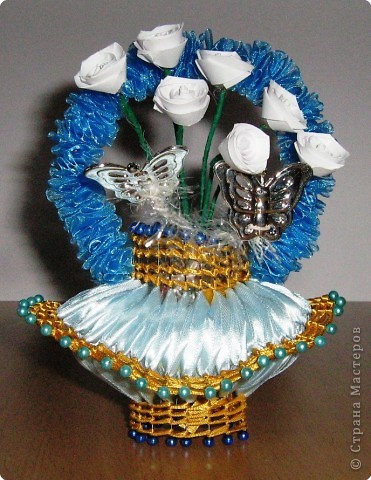 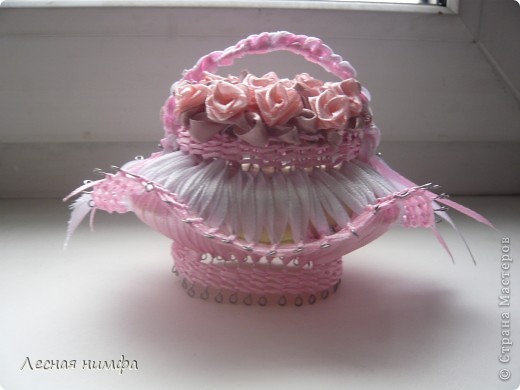 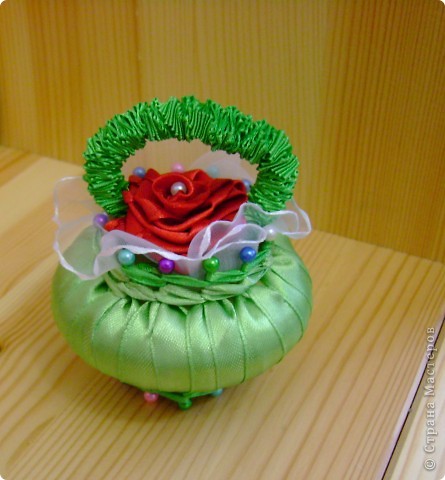 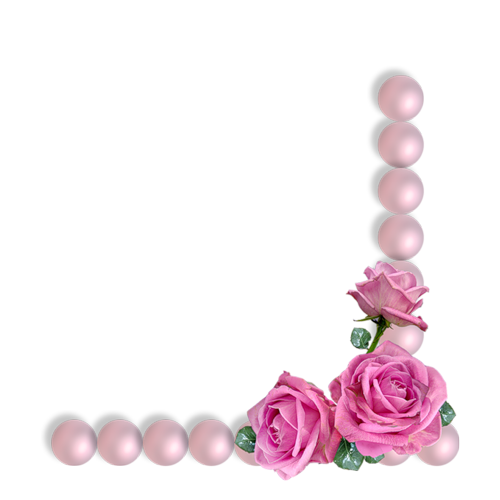 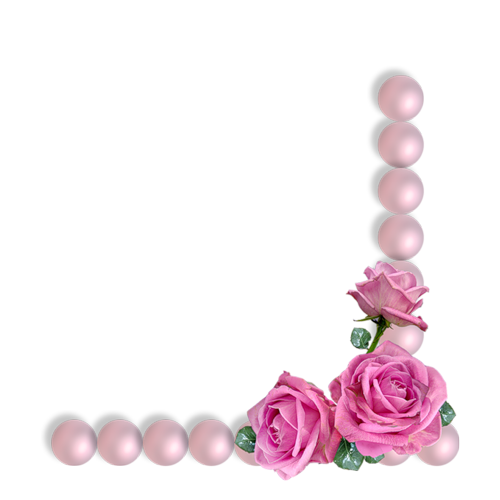 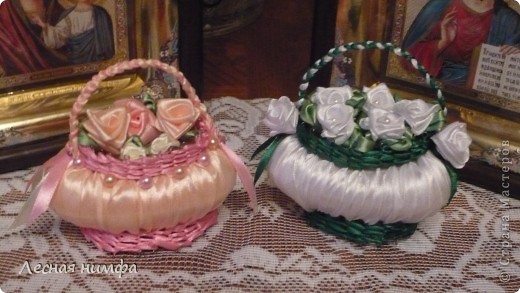 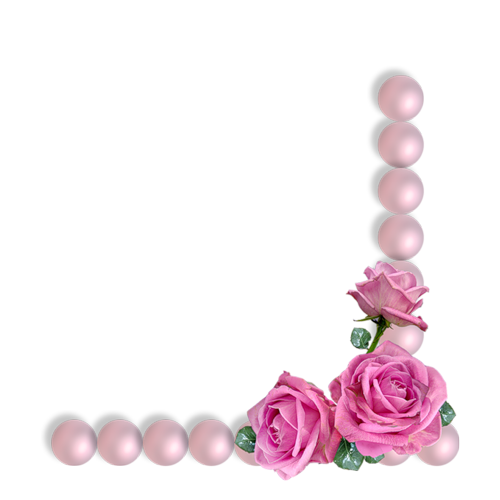 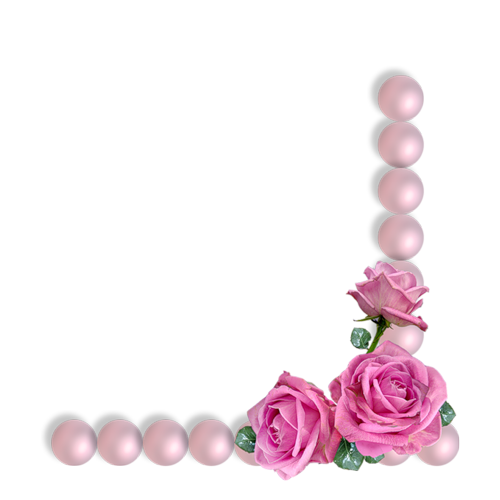 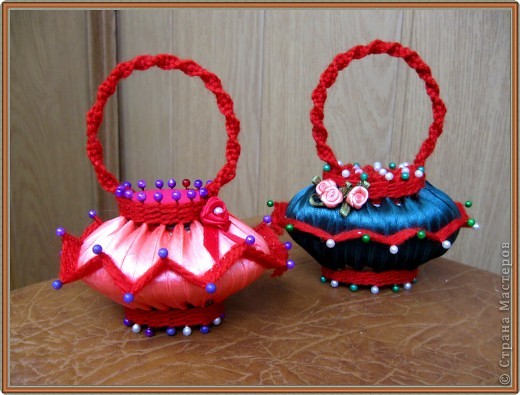 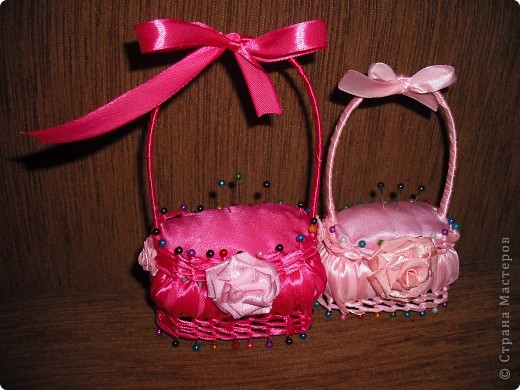 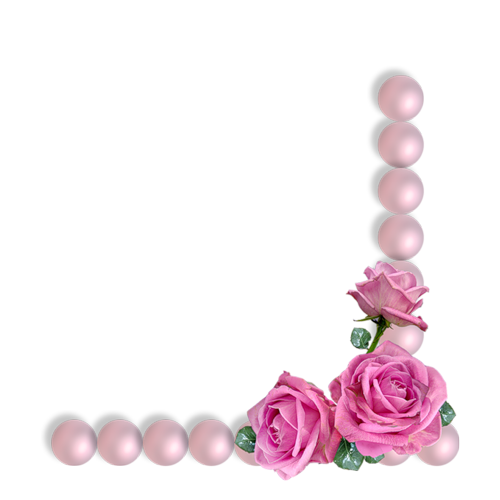 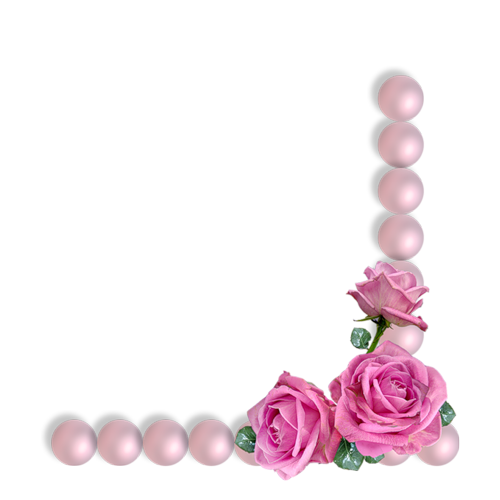 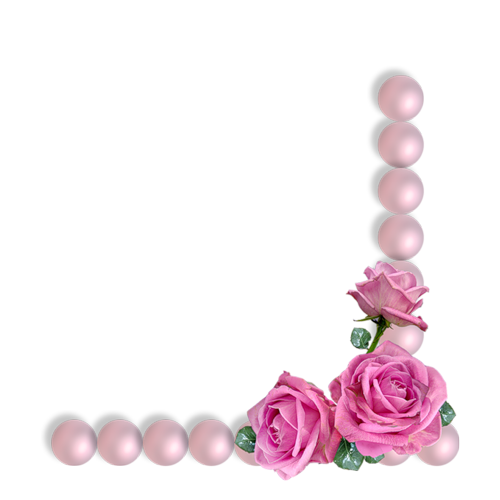 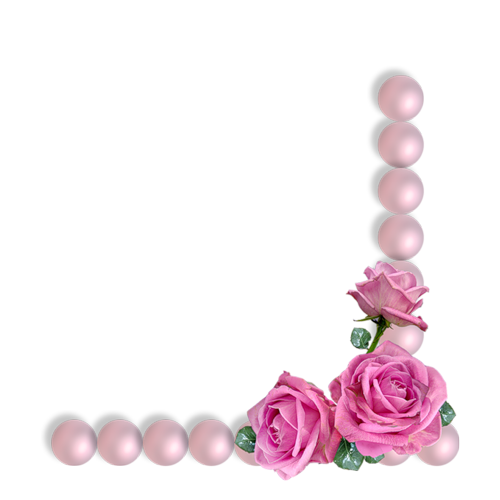 Для работы необходимы: 
-мыло  (1 кусок); 
-лента  5м  шириной 0,8-1 см; 
-булавки с цветными  головками (около 50 штук);
-проволока  для  ручки
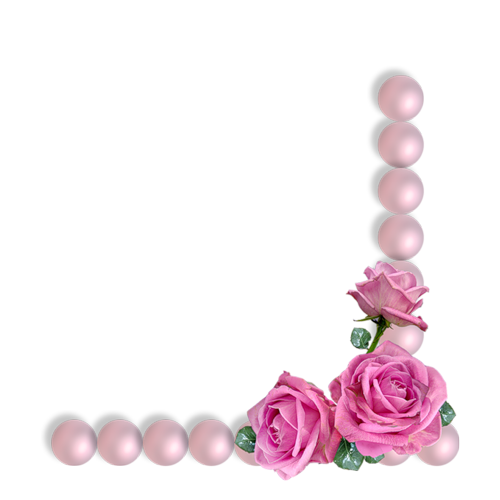 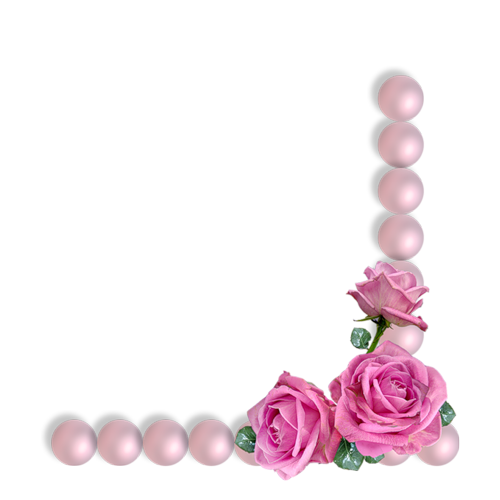 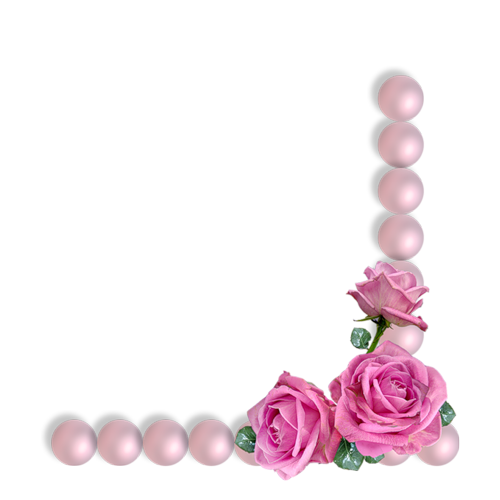 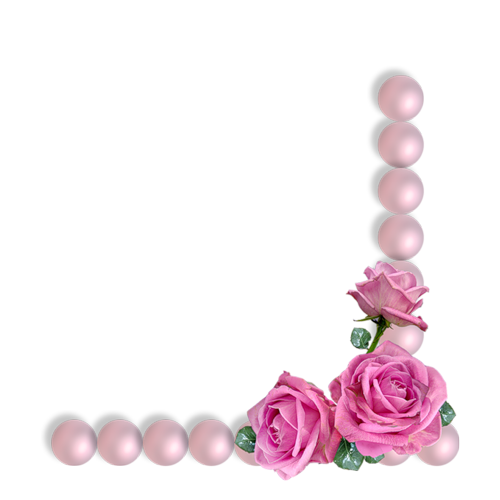 Наколоть булавки по кругу на расстоянии 0,5-0,8 см друг от друга.  
Затем перевернуть мыло и наколоть так же снизу, стараясь накалывать 
                    симметрично
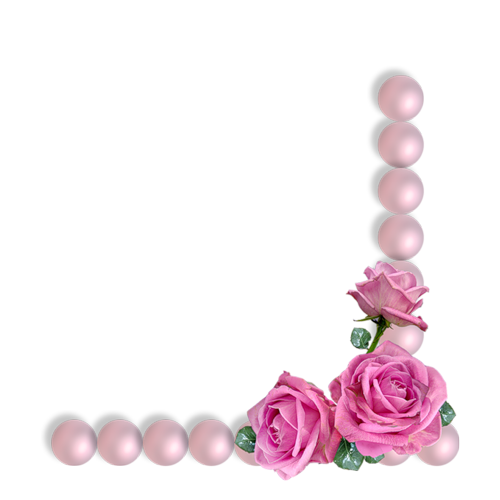 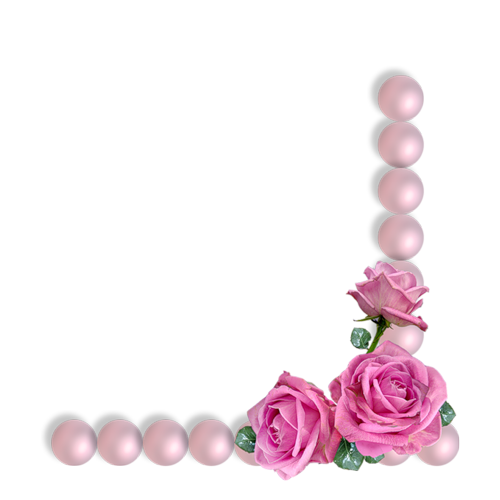 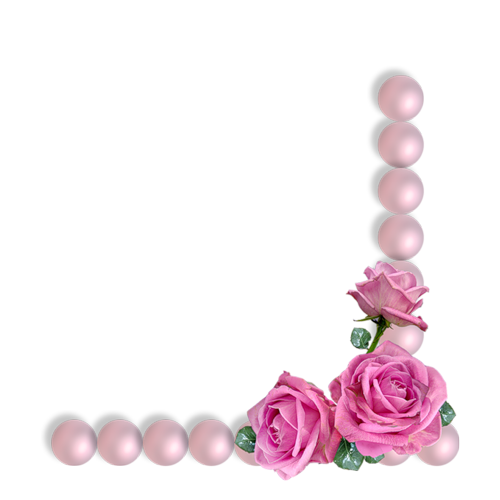 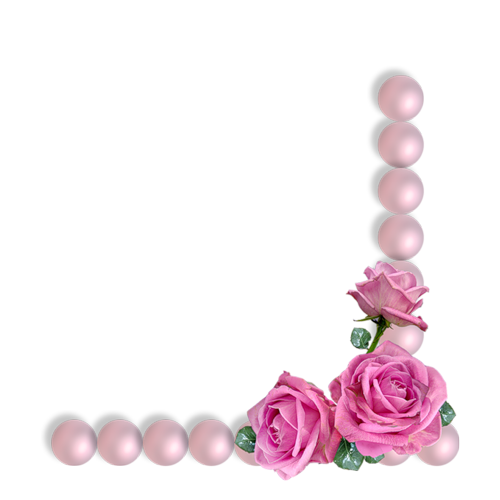 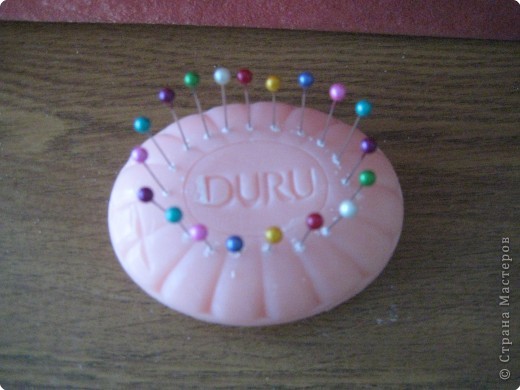 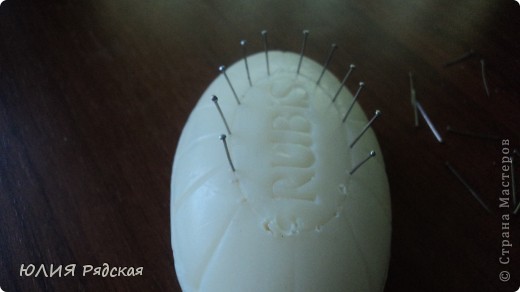 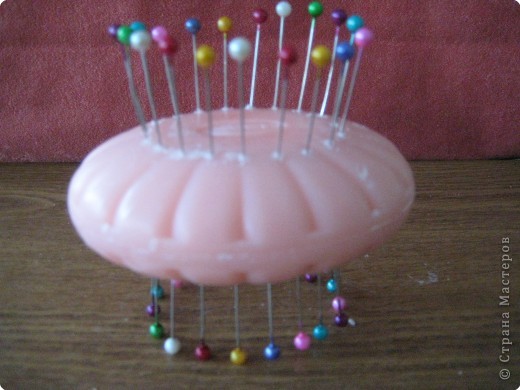 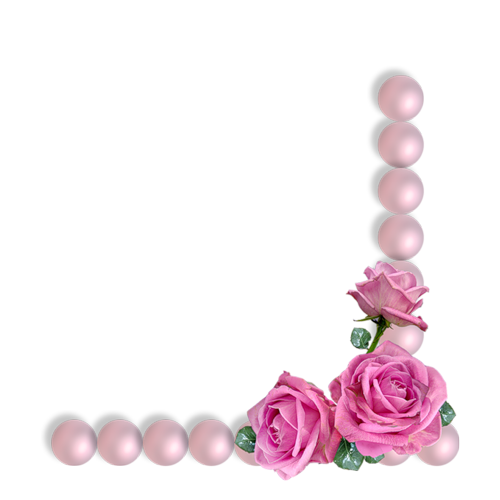 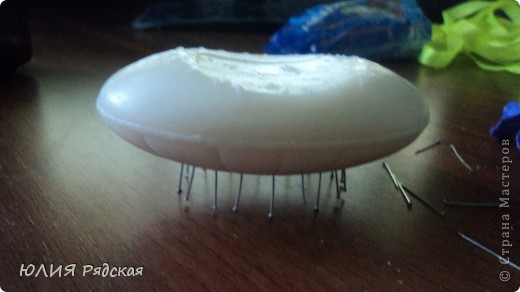 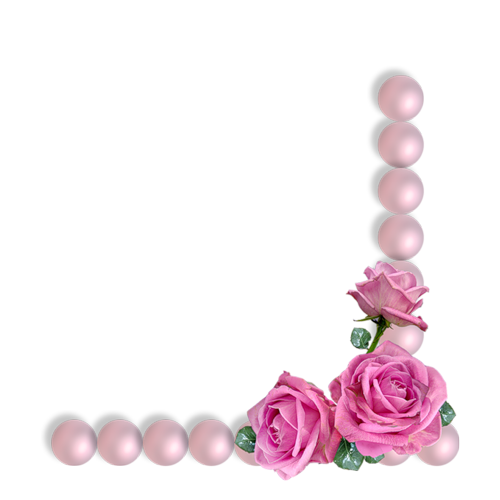 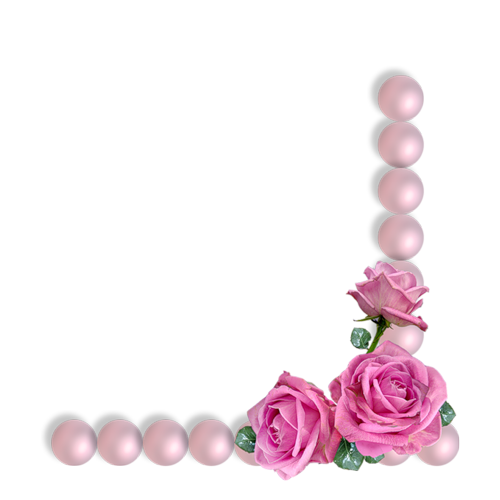 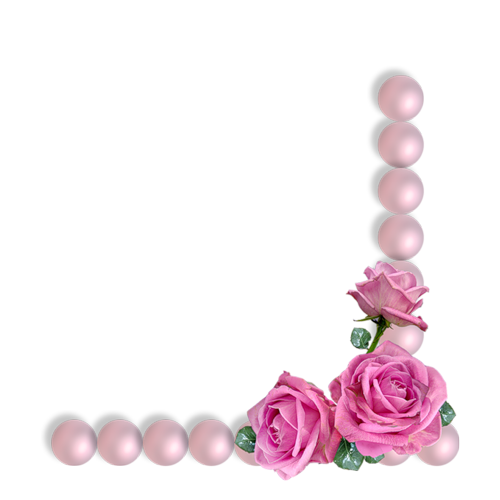 Закрепить начало ленты булавкой и начинать обматывать мыло лентой, обводя вокруг каждой булавки снизу и сверху
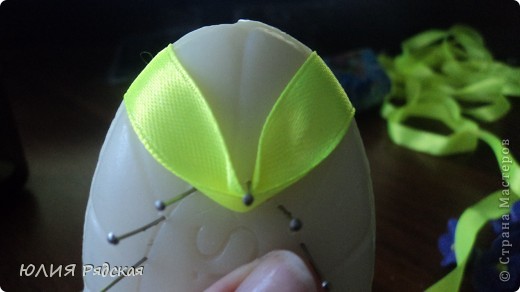 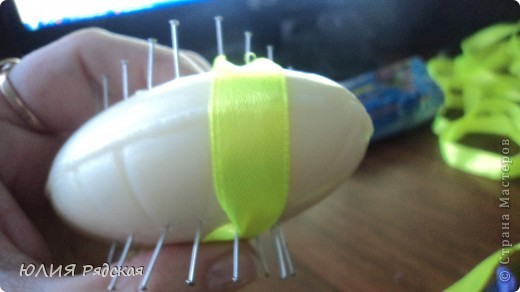 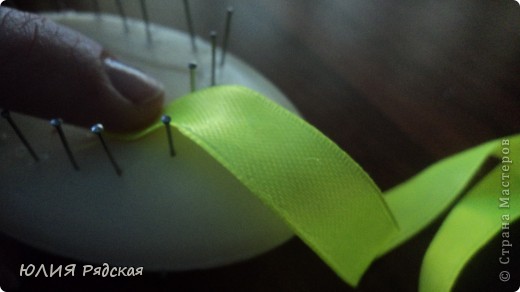 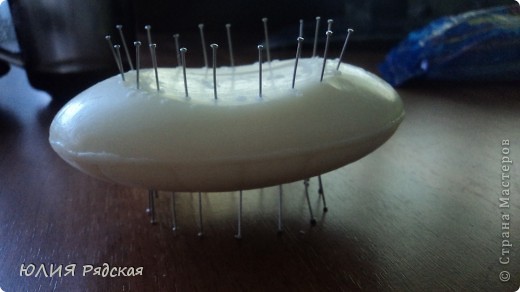 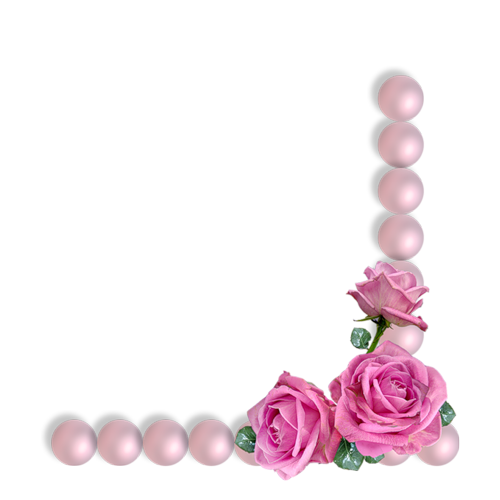 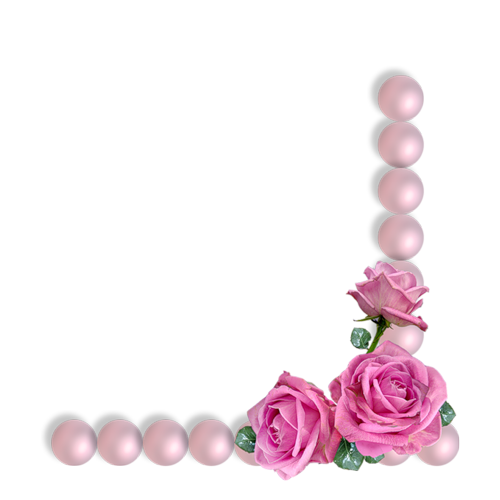 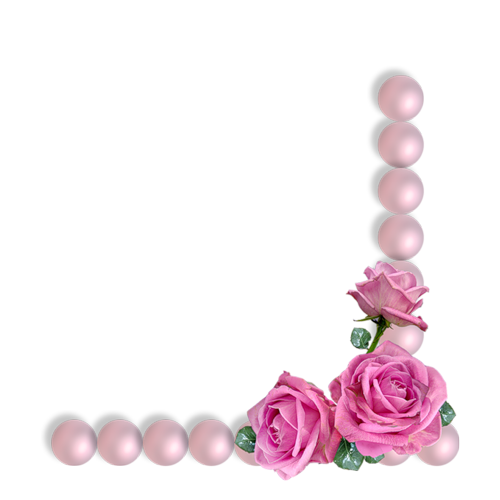 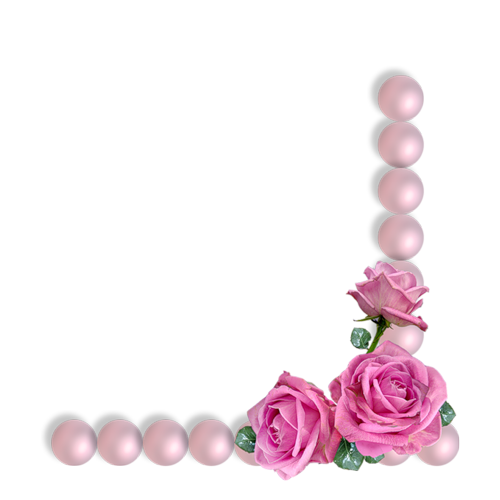 Опускаемся вниз заводим за гвоздик и вверх к следующему гвоздику
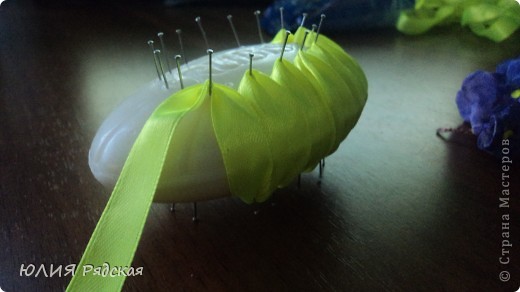 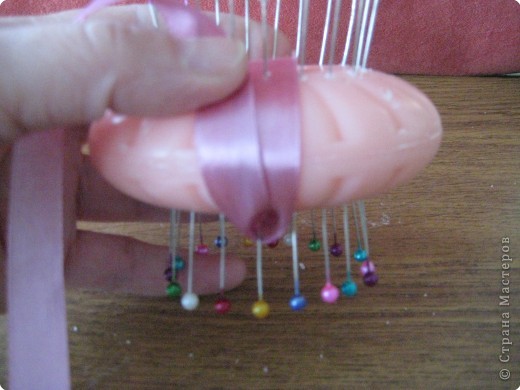 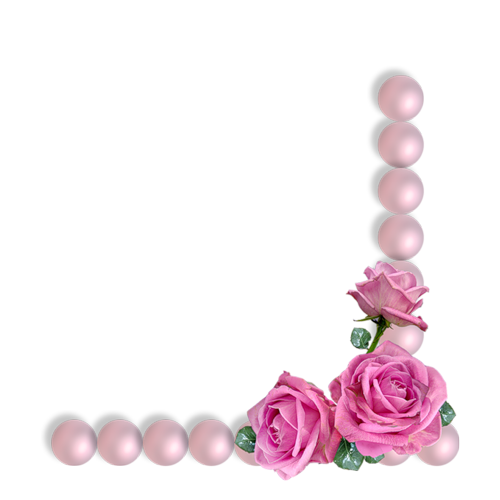 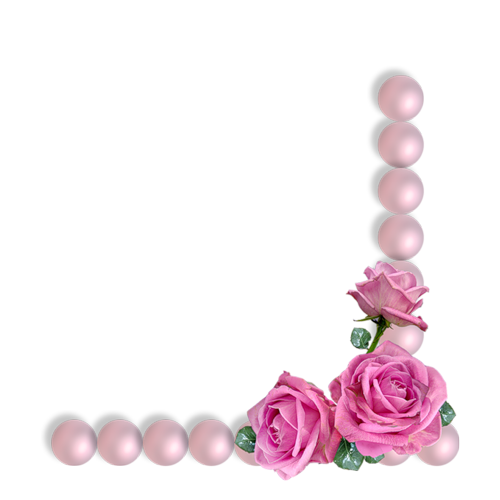 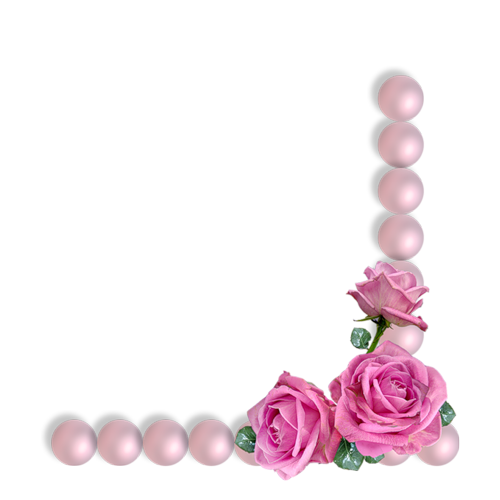 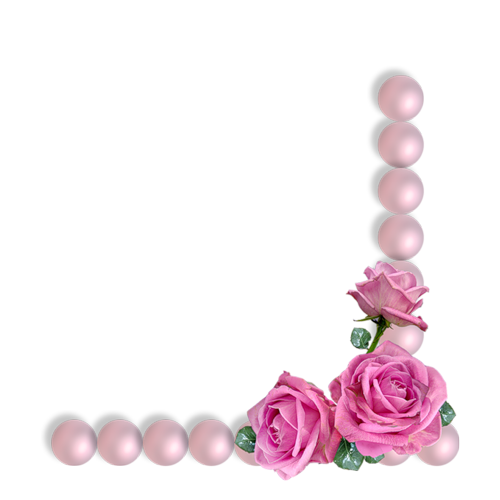 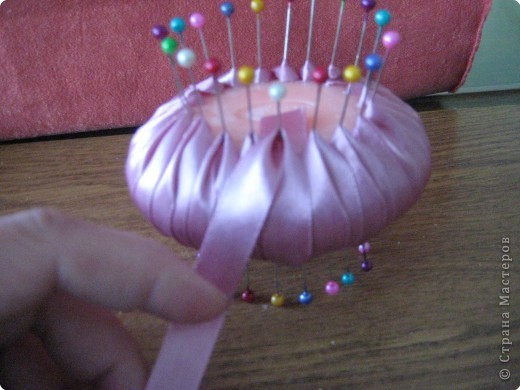 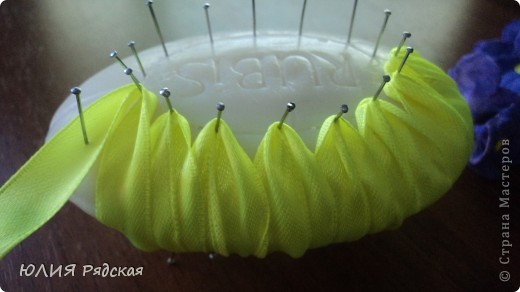 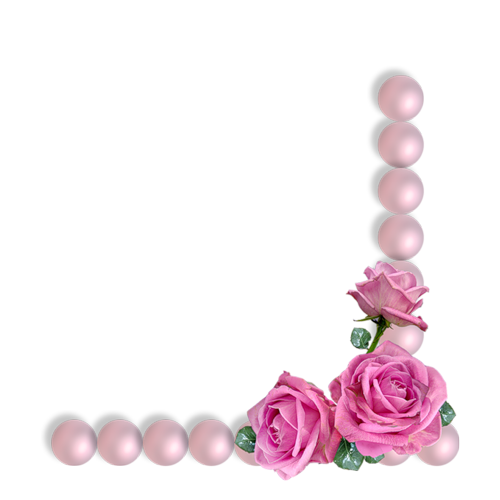 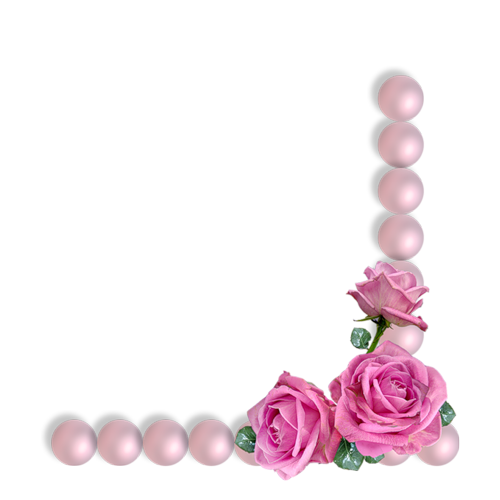 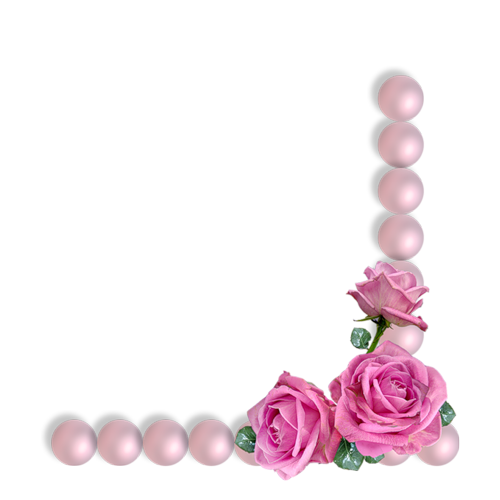 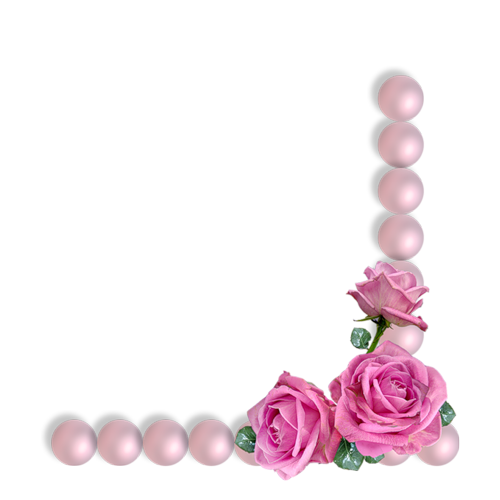 После  того,  как  прошли  весь  круг, не  обрезая  ленты, начинаем  делать  бордюр. 
Обводим ленточку вокруг самой ближней к ней булавки, как бы обворачивая ее. Также  продолжаем  обводить вокруг каждой булавки. Можно делать 2-3 ряда бордюра
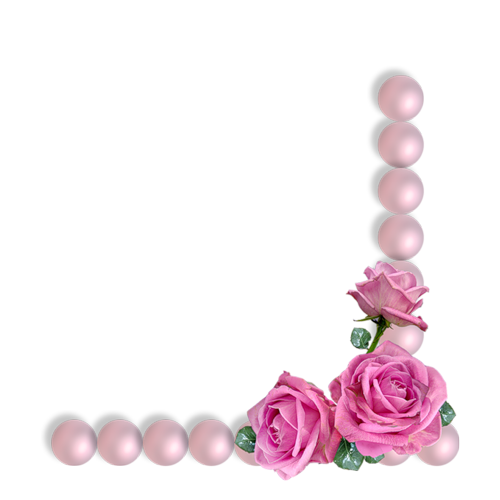 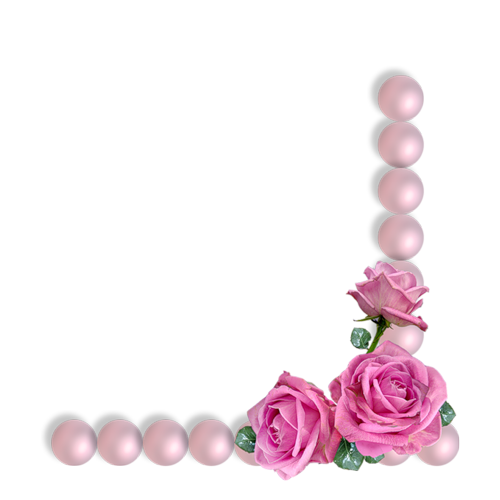 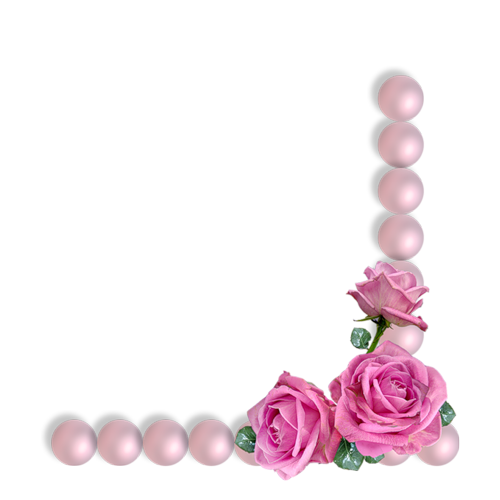 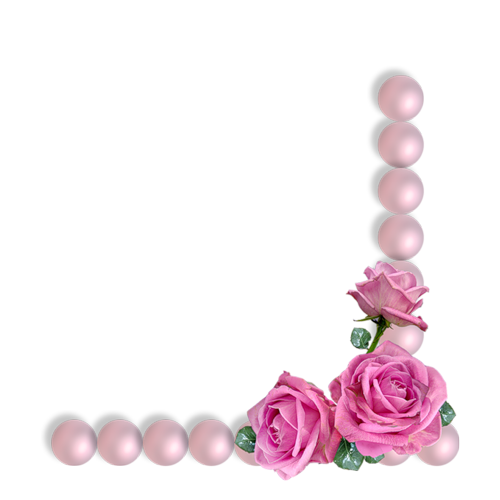 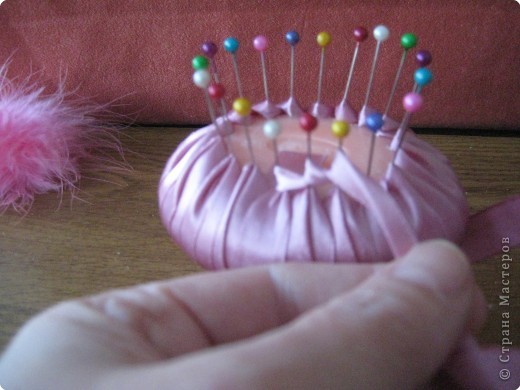 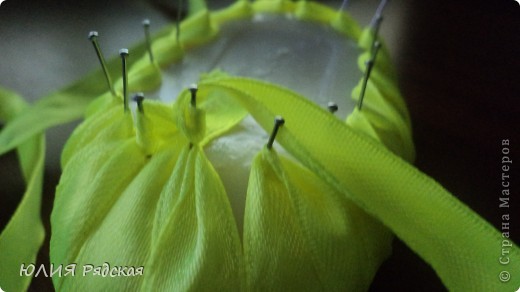 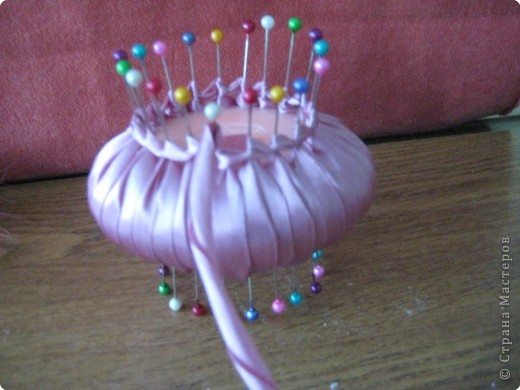 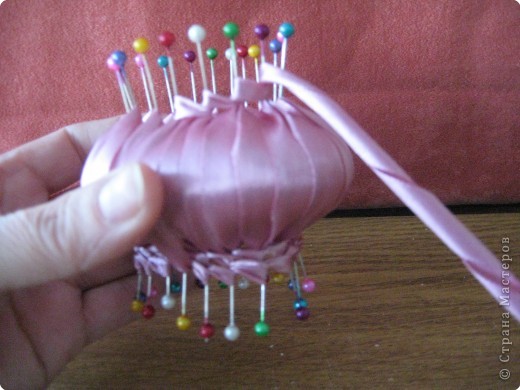 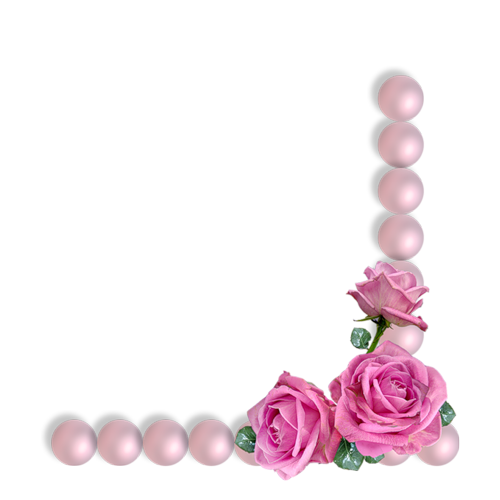 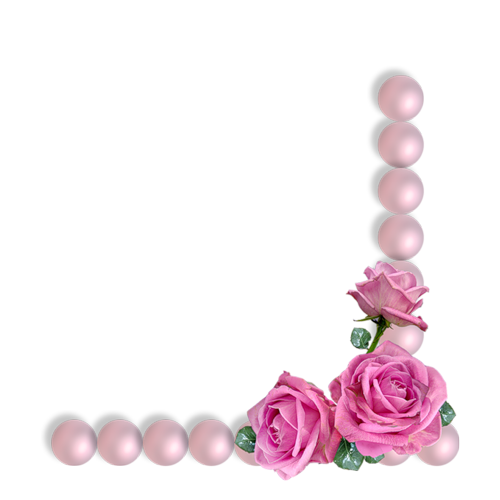 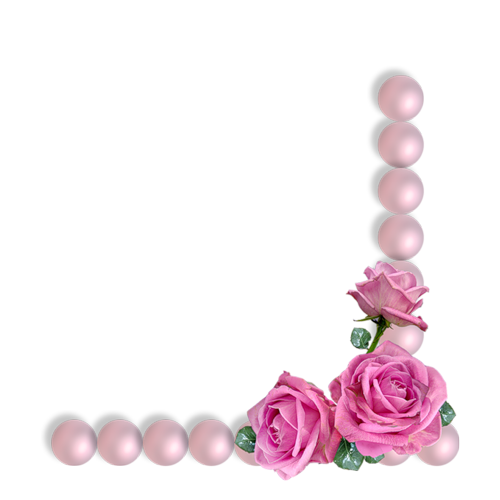 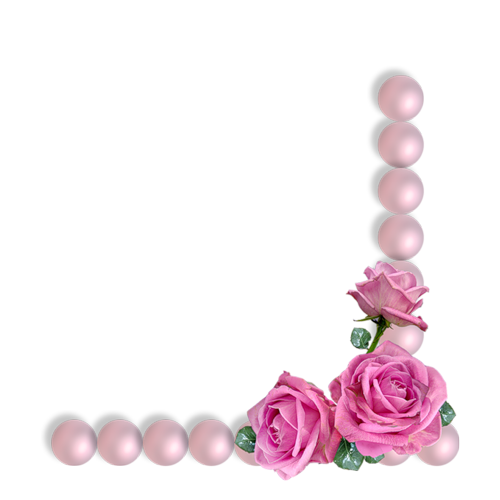 Переворачиваем и делаем так же с обратной стороны
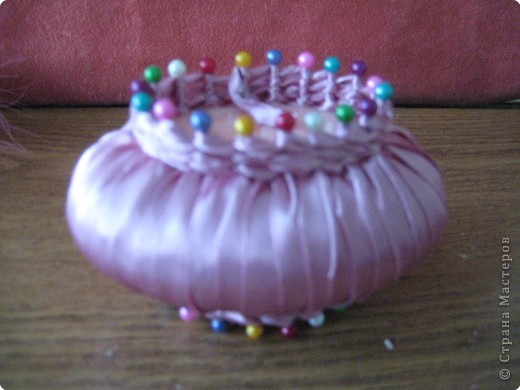 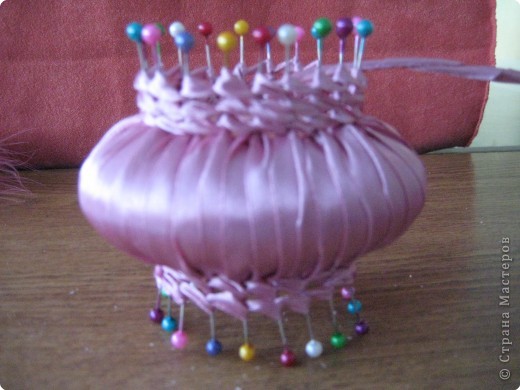 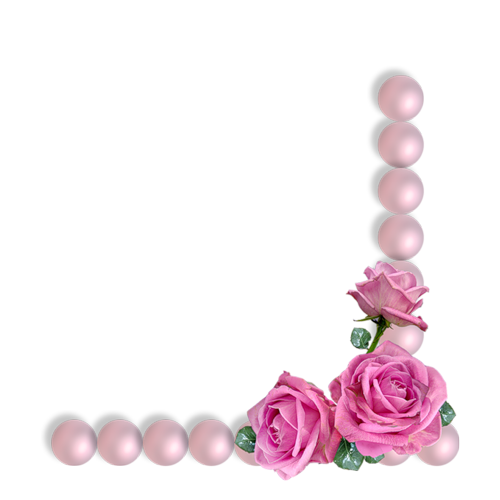 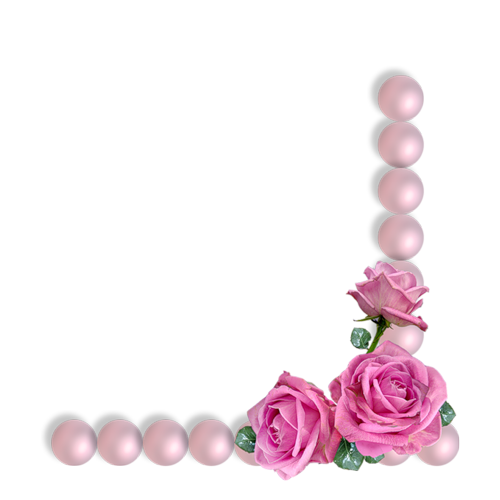 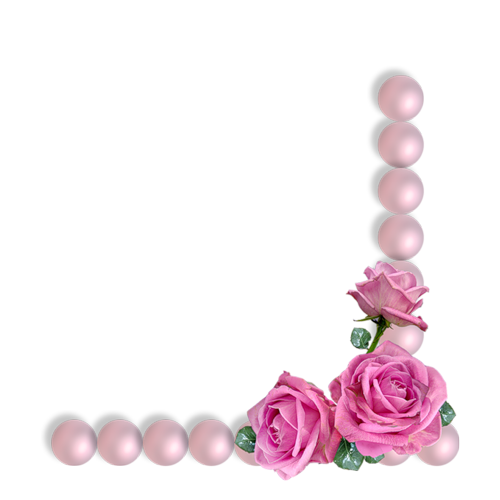 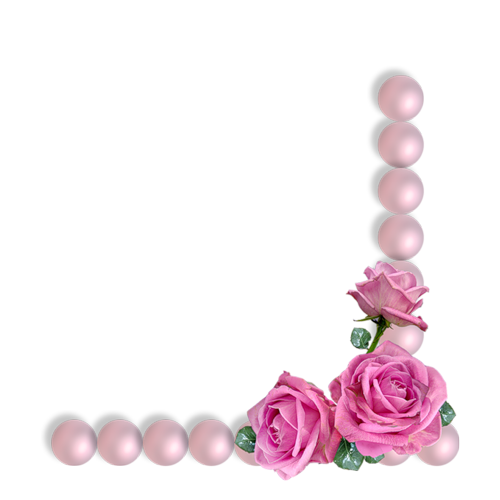 Утопить все булавки в мыло,  закрепить  конец  ленты под бордюром
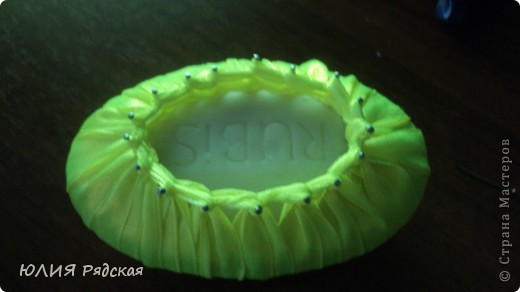 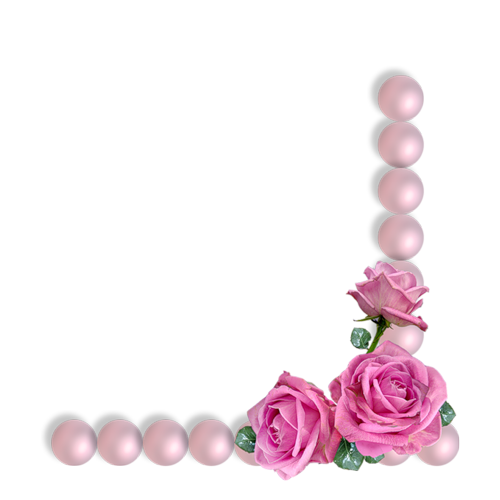 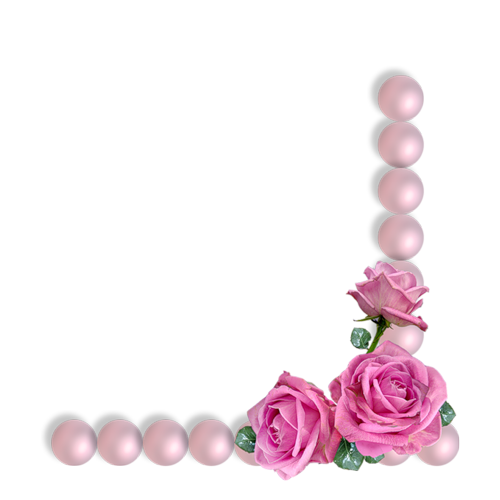 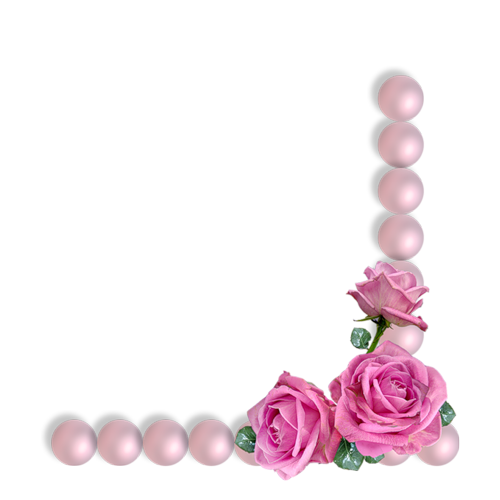 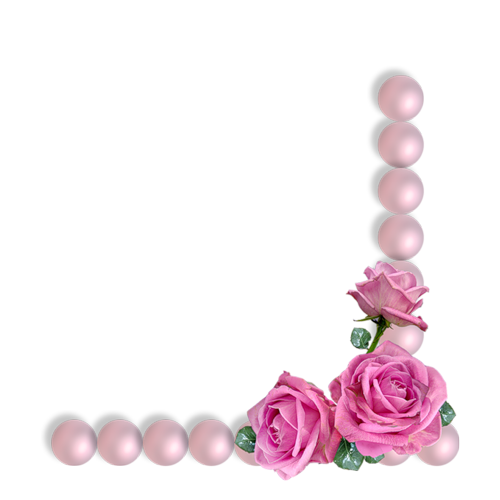 Теперь делаем ручку
Один конец
 проволоки обводим  вокруг  булавки,  делаем   небольшую петельку  и закрепляем  ручку.
Второй  конец  также  закрепляем  с  другой  стороны
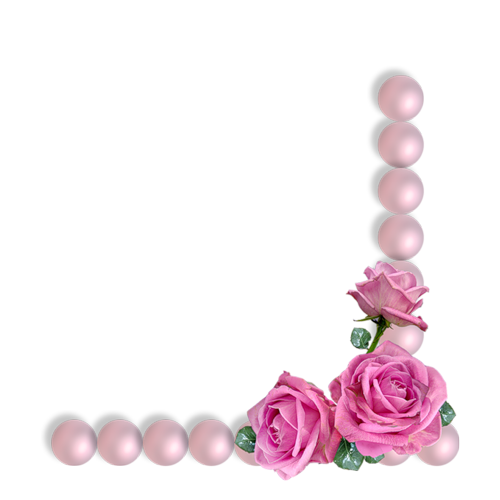 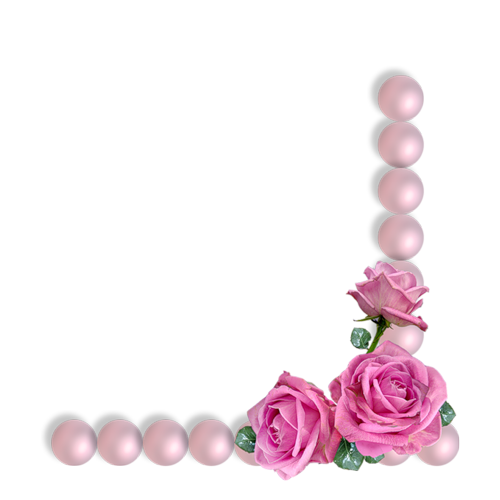 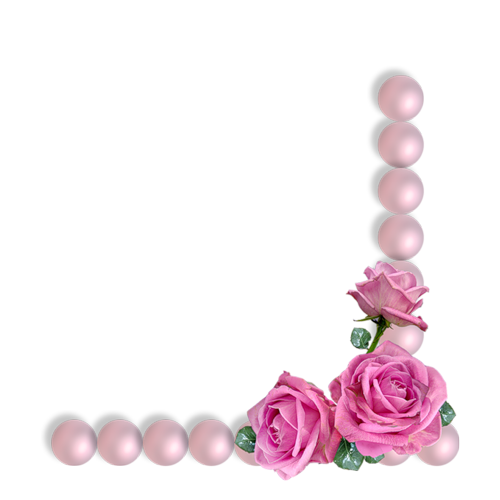 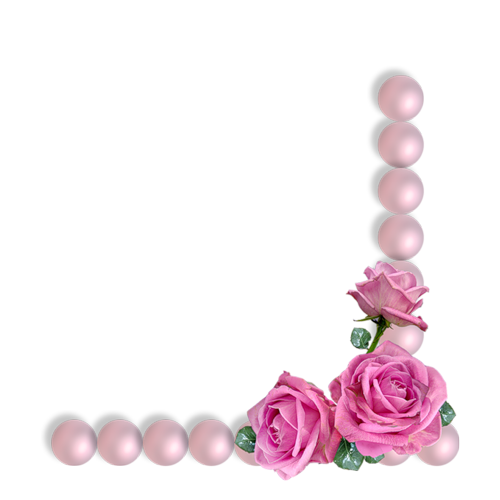 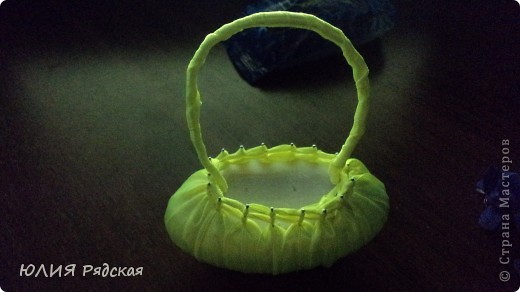 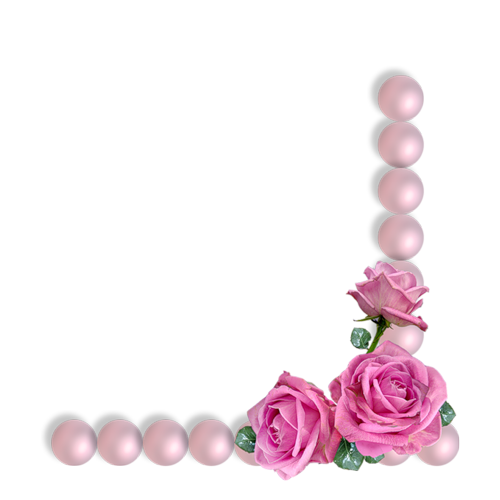 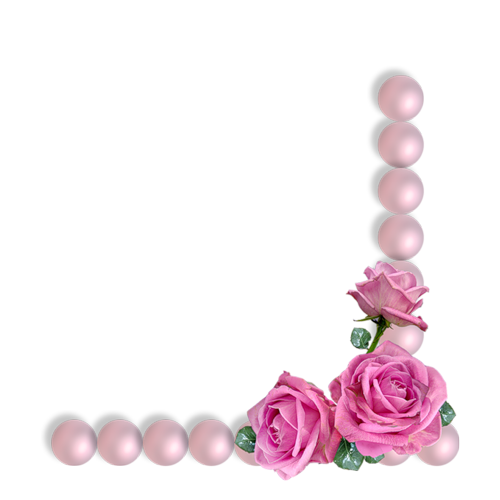 Обвязываем  ручку лентой
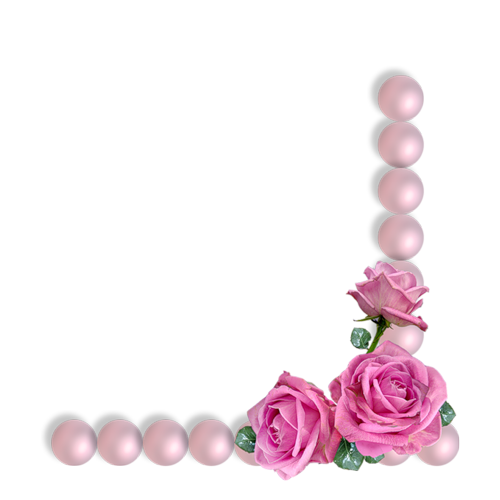 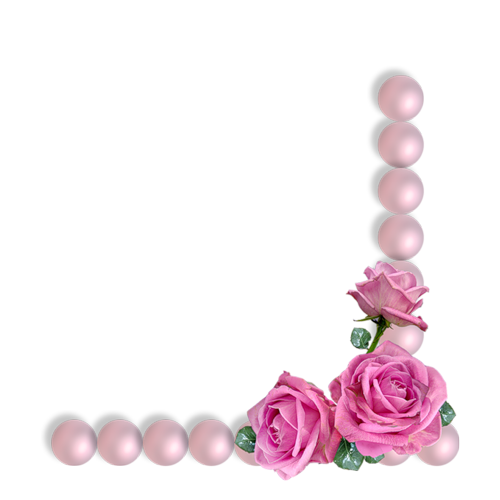 Можно  нанизать  ленту  на  проволоку,  как бы  прошивая проволокой  ленту.
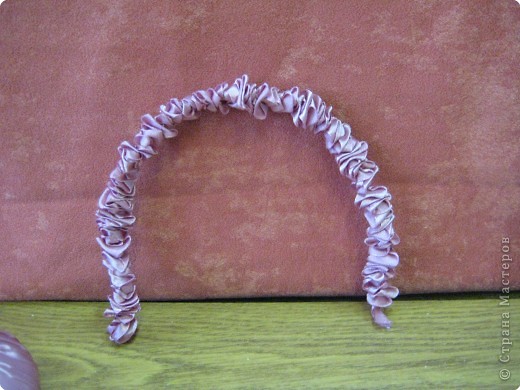 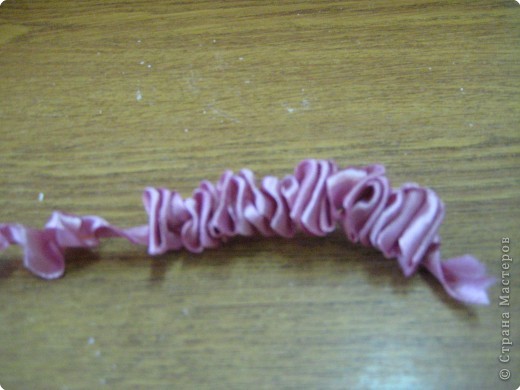 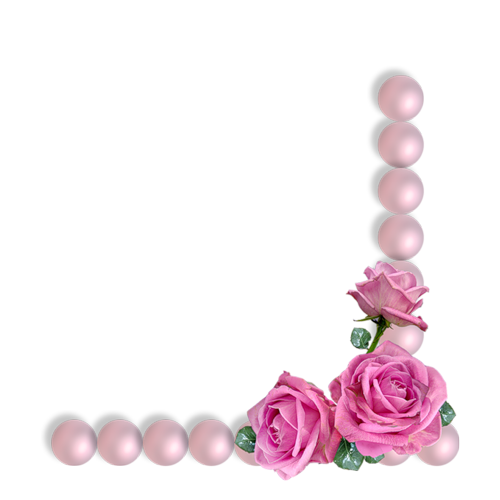 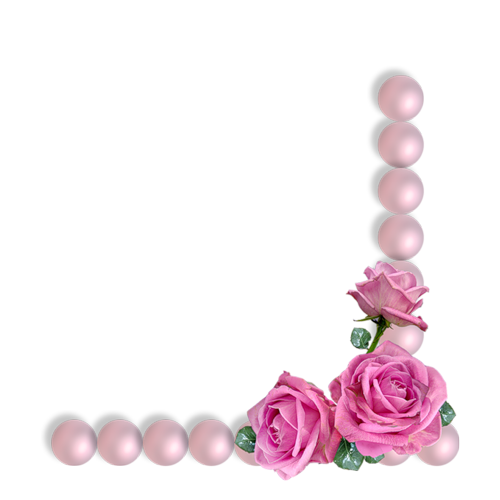 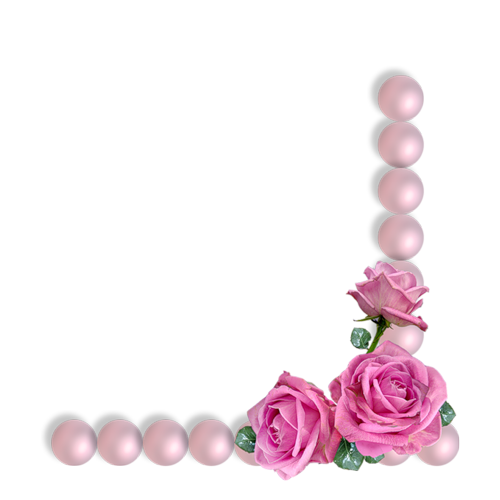 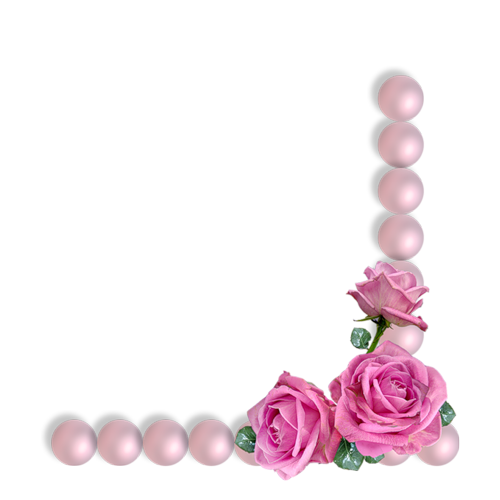 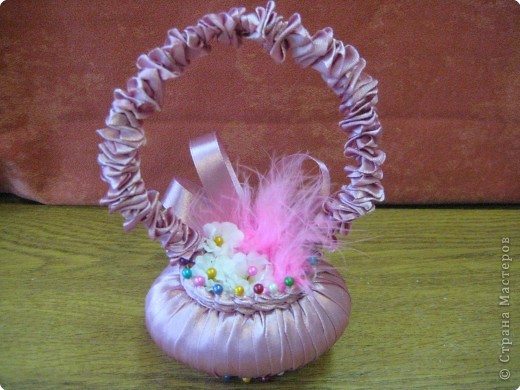 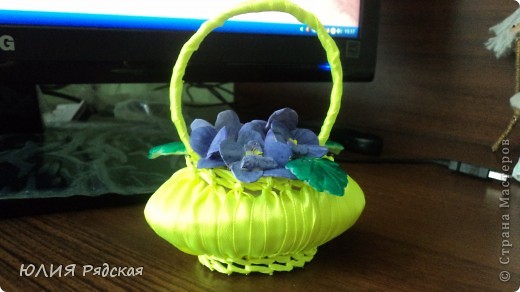 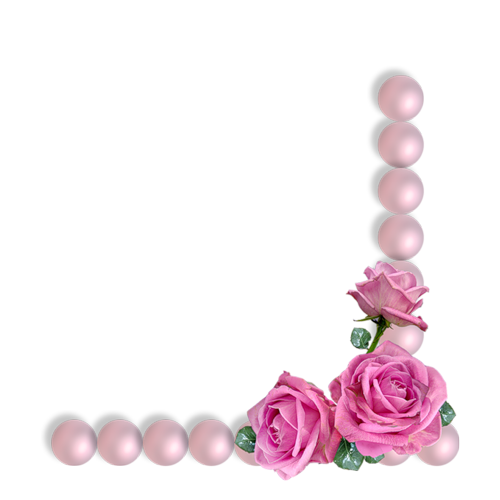 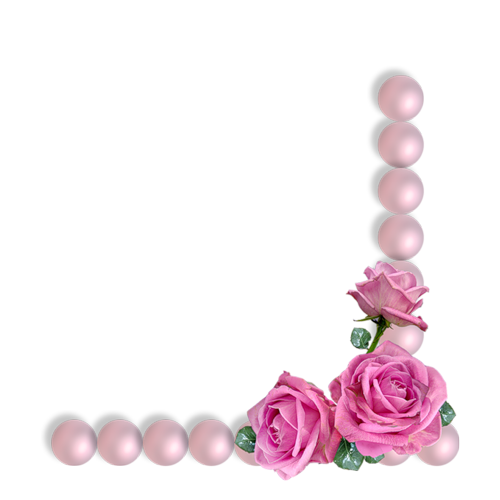 Украшаем  корзиночку
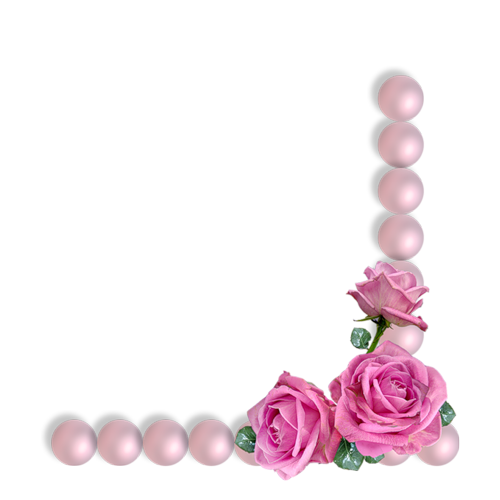 Презентацию  составила  учитель  начальных  классов  ГБОУ  СОШ  №1055  г. МосквыМухачева  Юлия  ВячеславовнаРазмещение  на  сайтах:mukhacheva.ucoz.ruиnsportal.ru/yuliya-vyacheslavovna